Kentucky Family Math Night Game: Flip the Cards
Kentucky Family Math Night Game
Flip the Cards
Recommended for Grades K-1
This game will help your student practice using number words, counting and adding single-digit numbers.
Kentucky Academic Standards for Mathematics Connections:
Kindergarten Operations and Algebraic Thinking
KY.K.OA.3 Decompose numbers less than or equal to 10. 
a. Decompose numbers into two groups in more than one way by using objects or drawings and record each decomposition by a drawing or equation. 
b. Use objects or drawings to demonstrate equality as the balancing of quantities.
First grade Operations and Algebraic Thinking
KY.1.OA.6 Add and subtract within 20. 
a. Fluently add and subtract within 10. 
b. Add and subtract within 20, demonstrating fluency for addition and subtraction within 10. Use strategies such as counting on; making 10; decomposing a number leading to a 10; using the relationship between addition and subtraction; creating equivalent but easier or known sums.
Standards for Mathematical Practice: 
MP.1 Make sense of problems and persevere in solving them. 
MP.2 Reason abstractly and quantitatively. 
MP.3 Construct viable arguments and critique the reasoning of others. 
MP.7 Look for and make use of structure.
Flip the Cards Instructions
Flip the Cards Instructions
Players: Two or more
Goal: Practice using number words, counting, and adding single-digit numbers.
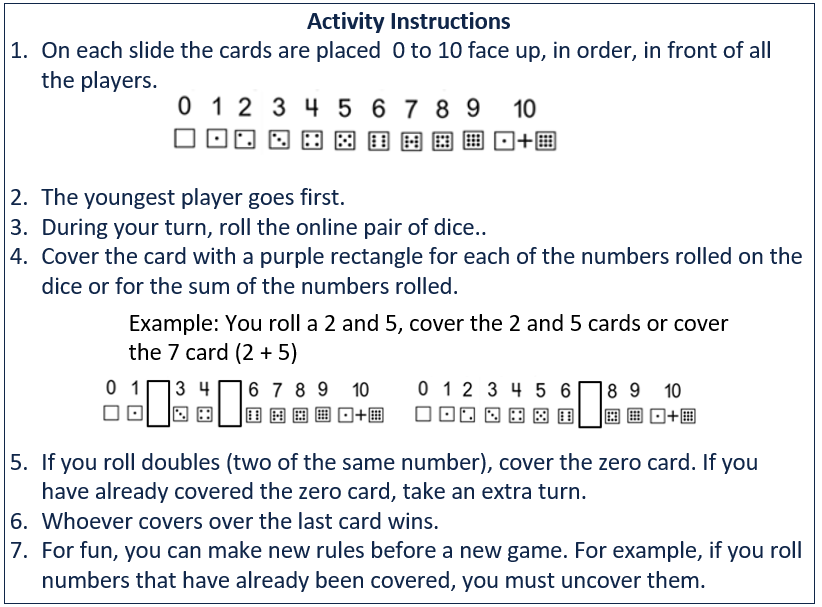 Flip the Cards Family Prompts
Flip the Cards Family Prompts
Ask any of the following questions as you play the game.
Family Prompts
Help your child use the online dice and move the online purple rectangles to cover the numbers rolled. 
Help your child use the roll of the dice strategically. 
For example, if the dice show a 2 and 4, ask, “Do you want to flip over the 2 and 4 or the 6?”
What roll or rolls do you hope you get? Why?
Flip the Cards Game Board 1
Flip the Cards Game
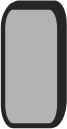 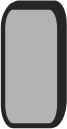 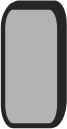 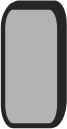 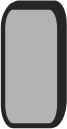 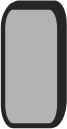 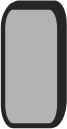 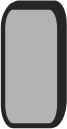 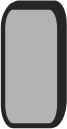 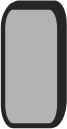 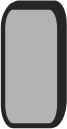 Click each die to roll, 
Click each again to stop.
As you roll the dice, 
cover your rolls with the purple rectangle.
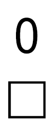 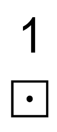 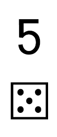 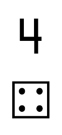 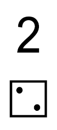 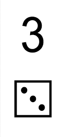 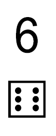 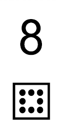 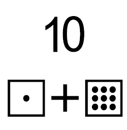 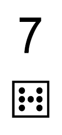 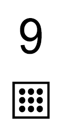 Family Prompts
Help your child use the roll of the dice strategically. 
For example, if the dice show a 2 and 4, ask, “Do you want to cover over the 2 and 4 or the 6?”
What roll or rolls do you hope you get? Why?
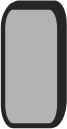 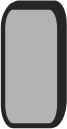 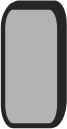 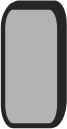 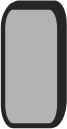 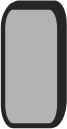 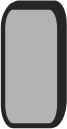 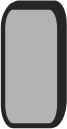 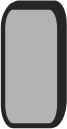 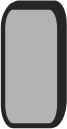 As you roll the dice, 
cover your rolls with the purple rectangle.
Click each die to roll, 
Click each again to stop.
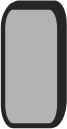 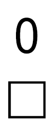 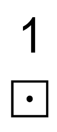 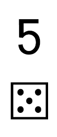 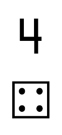 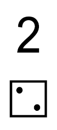 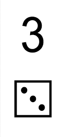 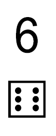 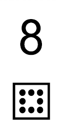 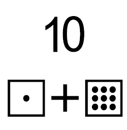 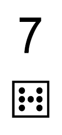 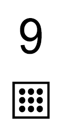 Flip the Cards Game Board 2
Flip the Cards Game
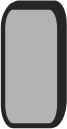 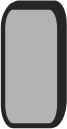 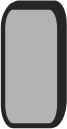 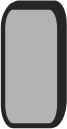 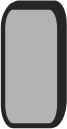 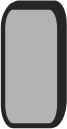 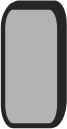 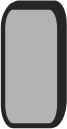 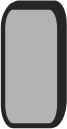 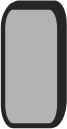 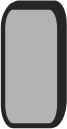 Click each die to roll, 
Click each again to stop.
As you roll the dice, 
cover your flips with the purple rectangle.
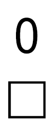 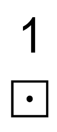 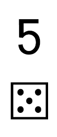 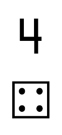 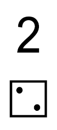 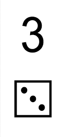 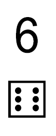 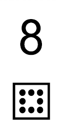 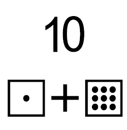 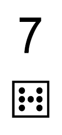 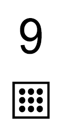 Family Prompts
Help your child use the roll of the dice strategically. 
For example, if the dice show a 2 and 4, ask, “Do you want to cover over the 2 and 4 or the 6?”
What roll or rolls do you hope you get? Why?
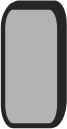 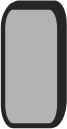 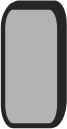 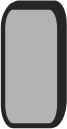 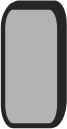 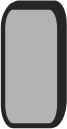 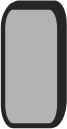 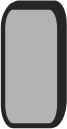 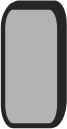 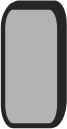 As you roll the dice, 
cover your flips with the purple rectangle.
Click each die to roll, 
Click each again to stop.
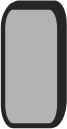 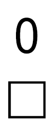 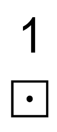 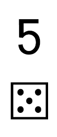 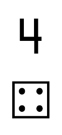 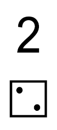 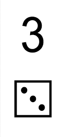 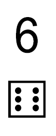 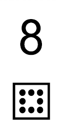 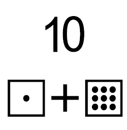 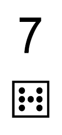 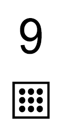 Flip the Cards Game Board 3
Flip the Cards Game
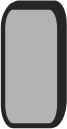 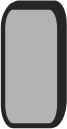 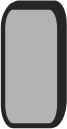 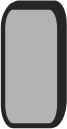 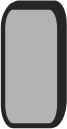 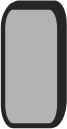 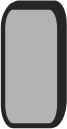 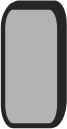 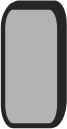 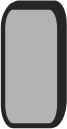 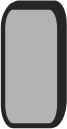 Click each die to roll, 
Click each again to stop.
As you roll the dice, 
cover your flips with the purple rectangle.
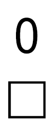 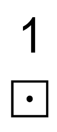 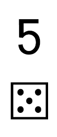 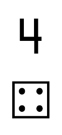 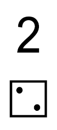 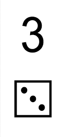 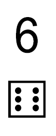 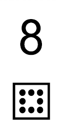 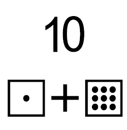 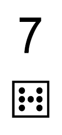 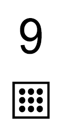 Family Prompts
Help your child use the roll of the dice strategically. 
For example, if the dice show a 2 and 4, ask, “Do you want to cover over the 2 and 4 or the 6?”
What roll or rolls do you hope you get? Why?
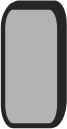 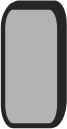 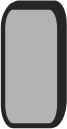 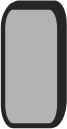 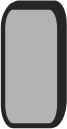 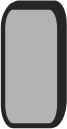 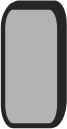 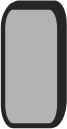 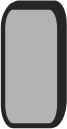 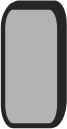 As you roll the dice, 
cover your flips with the purple rectangle.
Click each die to roll, 
Click each again to stop.
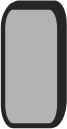 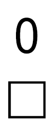 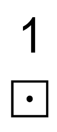 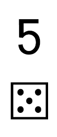 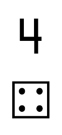 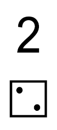 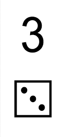 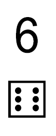 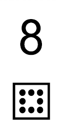 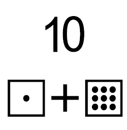 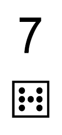 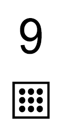 Flip the Cards Game Board 4
Flip the Cards Game
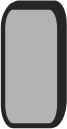 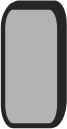 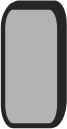 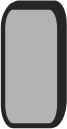 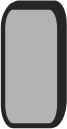 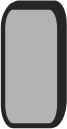 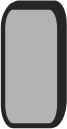 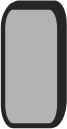 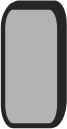 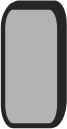 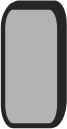 Click each die to roll, 
Click each again to stop.
As you roll the dice, 
cover your flips with the purple rectangle.
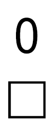 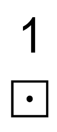 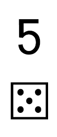 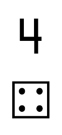 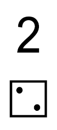 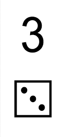 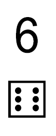 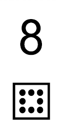 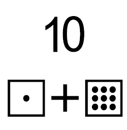 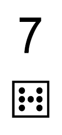 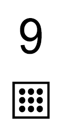 Family Prompts
Help your child use the roll of the dice strategically. 
For example, if the dice show a 2 and 4, ask, “Do you want to cover over the 2 and 4 or the 6?”
What roll or rolls do you hope you get? Why?
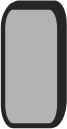 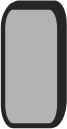 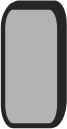 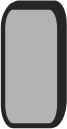 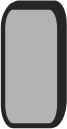 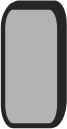 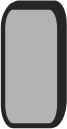 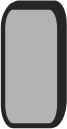 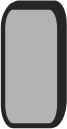 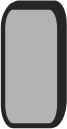 As you roll the dice, 
cover your flips with the purple rectangle.
Click each die to roll, 
Click each again to stop.
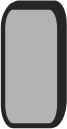 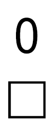 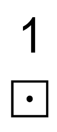 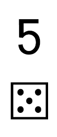 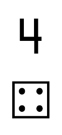 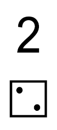 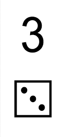 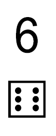 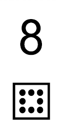 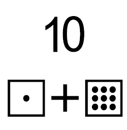 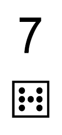 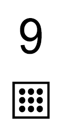 Flip the Cards Game Board 5
Flip the Cards Game
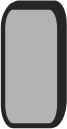 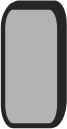 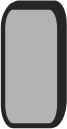 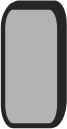 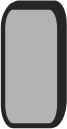 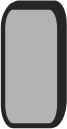 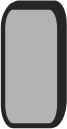 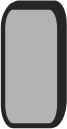 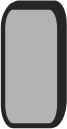 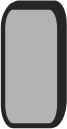 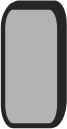 Click each die to roll, 
Click each again to stop.
As you roll the dice, 
cover your flips with the purple rectangle.
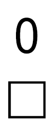 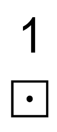 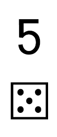 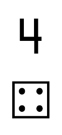 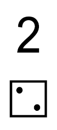 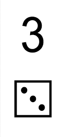 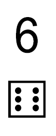 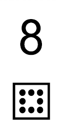 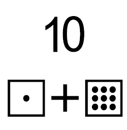 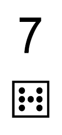 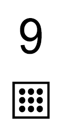 Family Prompts
Help your child use the roll of the dice strategically. 
For example, if the dice show a 2 and 4, ask, “Do you want to cover over the 2 and 4 or the 6?”
What roll or rolls do you hope you get? Why?
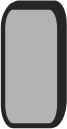 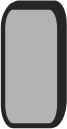 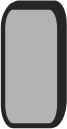 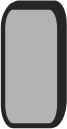 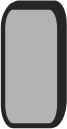 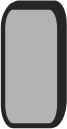 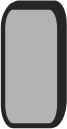 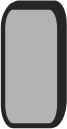 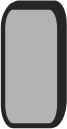 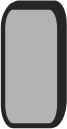 As you roll the dice, 
cover your flips with the purple rectangle.
Click each die to roll, 
Click each again to stop.
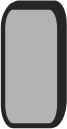 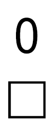 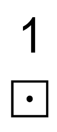 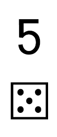 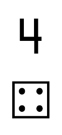 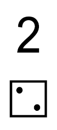 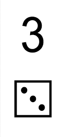 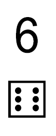 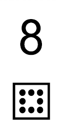 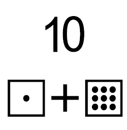 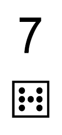 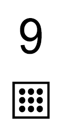 Closing Slide: Flip the Cards
Kentucky Family Math Night Games
Flip the Cards
Thank you for playing!

Access more digital family math games at: 
https://www.education.ky.gov/curriculum/conpro/Pages/family_math_games.aspx